ISSN: 2545-8302
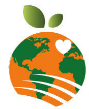 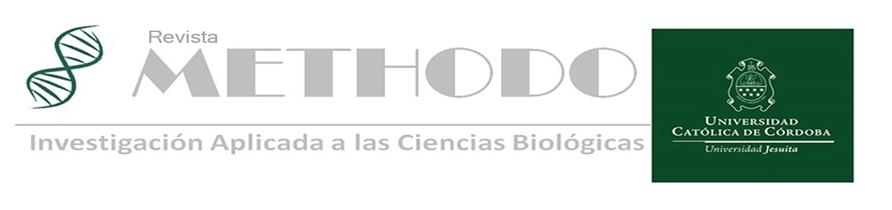 Año 2024 Vol. 9 N.º4 Suplemento Junio
      Córdoba, Argentina.
Editorial 
Congreso Internacional Desarrollo sostenible: avances y procesos desde la alimentación y la nutrición. International Congress on Sustainable Development: Advances and Processes in Food and Nutrition. Rodríguez Junyent C.

Artículo original
Análisis del discurso de las estrategias para la reducción del consumo de sodio en dos países del cono sur. Discourse analysis of sodium reduction strategies in two countries of the Southern Cone. Scruzzi G.F et al.
Estado nutricional y frecuencia de consumo de frutas y verduras en niños, niñas y adolescentes que asisten a organizaciones sociales, beneficiarias de la fundación banco de alimentos de Córdoba. Nutritional status and frequency of fruit and vegetable consumption in children and adolescents attending social organizations, beneficiaries of the Córdoba Food Bank Foundation. Patti  P.A et al.
Análisis exploratorio del desperdicio de frutas y hortalizas en comercios minoristas de La Calera, en el período diciembre 2022 a marzo 2023. Exploratory Analysis of Fruit and Vegetable Waste in Retail Stores in La Calera, from December 2022 to March 2023. Forgione I.A et al.
Disponibilidad de alimentos de origen vegetal en Argentina, Chile y Uruguay en los últimos 60 años. Availability of plant-based foods in Argentina, Chile and Uruguay in the last 60 years. Bertorello N.B et al.
Salud y características del ambiente escolar en niños y niñas de la ciudad de Córdoba, Argentina. Health and characteristics of the school environment in boys and girls in the city of Córdoba, Argentina. Murúa M.F et al.
Harina integral de trigo más harinas de legumbres. Whole wheat flour plus legume flours. Benavidez M.G  et al.
Relación profesional de la salud-paciente: según la perspectiva de los estudiantes. Professional health-patient relationship: from the perspective of students. Rhys K et al.

Carta al editor

    Comentarios de las actividades desarrolladas. Minin F. et al.
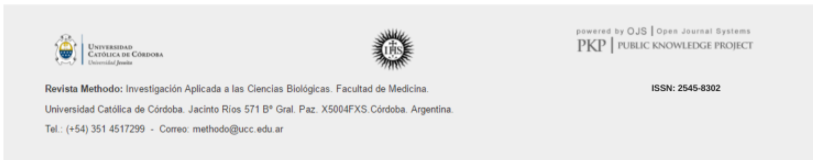 ISSN 2545-8302
*Isologo: Congreso Internacional de Desarrollo sostenible